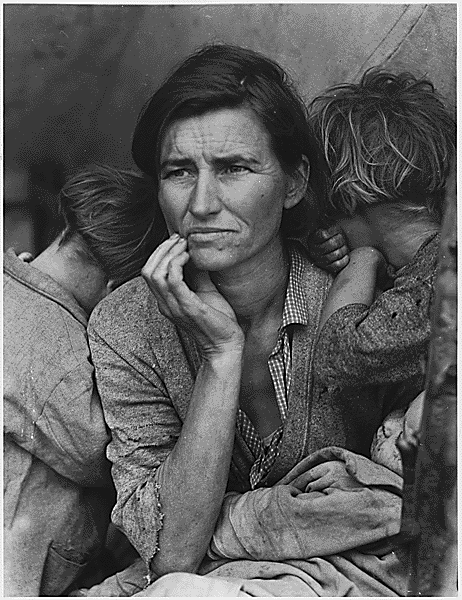 Do Now:
Grab today’s Agenda (9:2)

What do you know about the Great Depression?
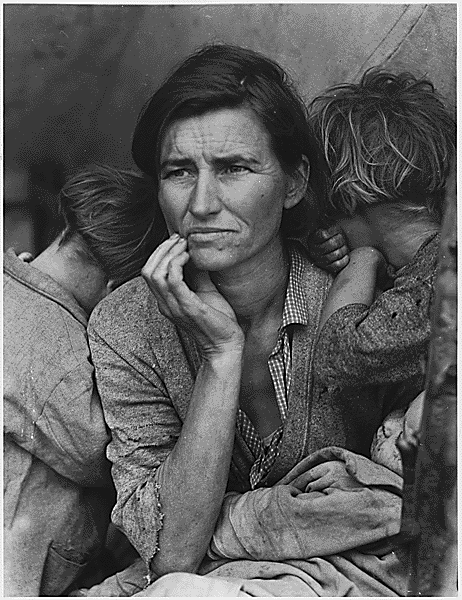 Objective:The Great Depression
WHII.11b
TSWDK of political, economic, social, and cultural developments during the Interwar Period by citing causes and assessing the impact of worldwide depression in the 1930s/
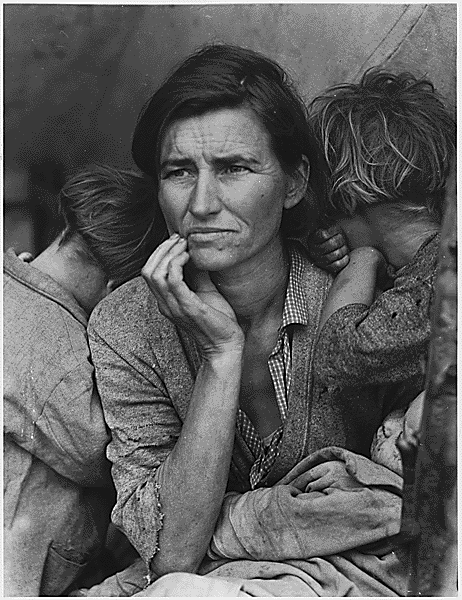 The Great Depression
Germany
Road to Depression
Depression
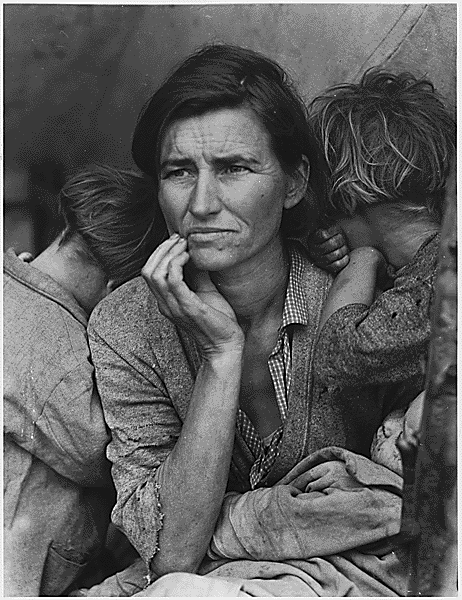 Germany
Weimar Germany
The republic of Germany after WWI, set up in 1919.
Replaced the imperial form of government.
Weimar is the city where the constitutional assembly took place
Germany owed $5 billion
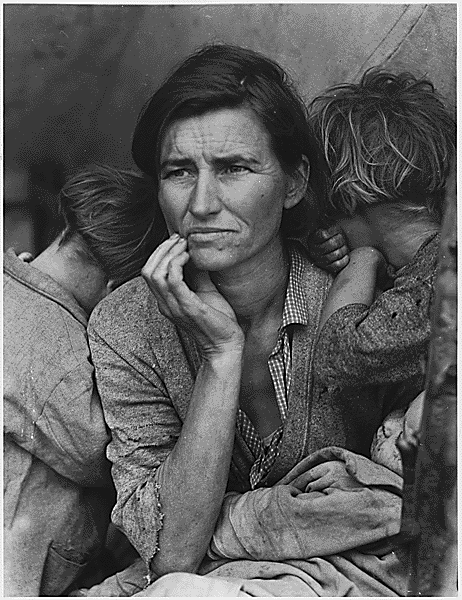 Road to Depression
As a result of the war…
Europe has been destroyed
Homes lost
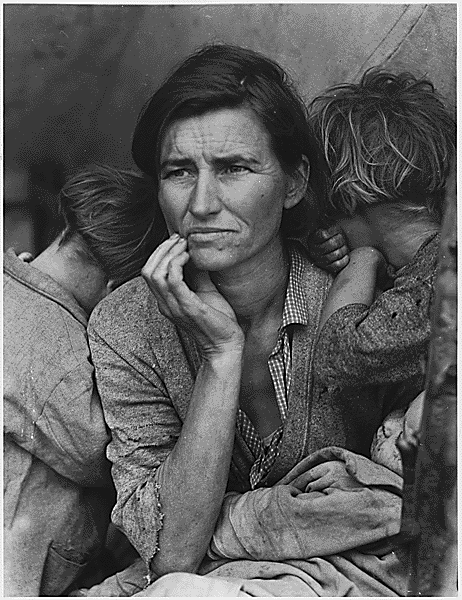 Road to Depression
As a result of the war…
Europe has been destroyed
Homes lost
Farms lost
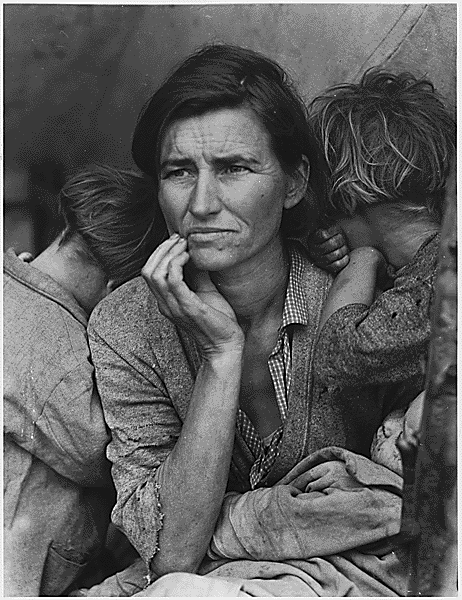 Road to Depression
As a result of the war…
Europe has been destroyed
Homes lost
Farms lost
Industries lost
Germany must pay reparations
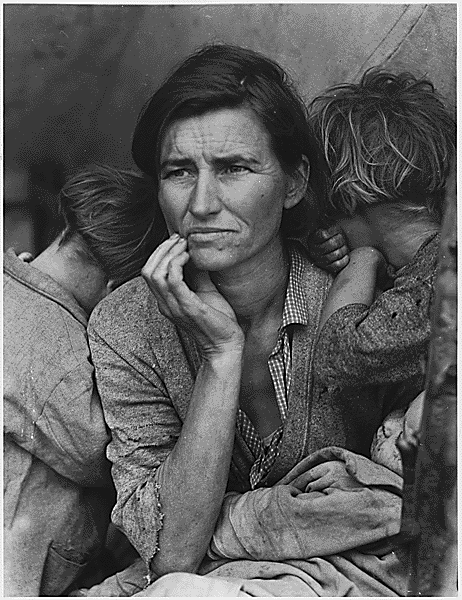 Road to Depression
As a result of the war…
United States markets expanded…
Takes over many European markets, such as agriculture
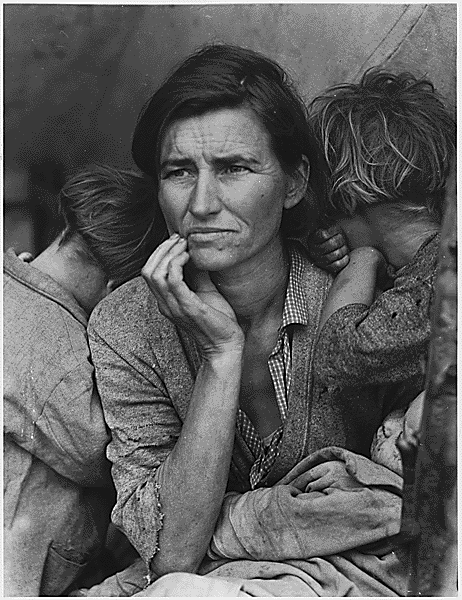 Road to Depression
As a result of the war…
United States markets expanded…
Takes over many European markets, such as agriculture
Business in the U.S. is good
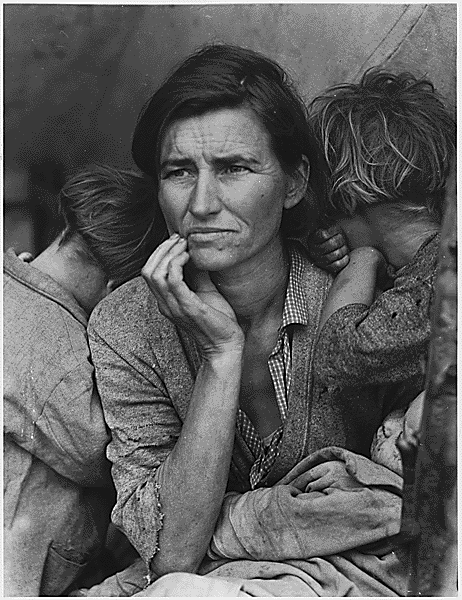 Road to Depression
As a result of the war…
United States markets expanded…
Takes over many European markets, such as agriculture
Business in the U.S. is good
Many investments are made in U.S. companies
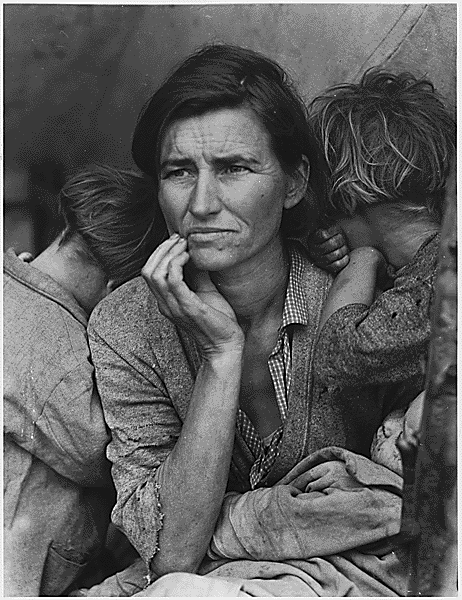 Road to Depression
As a result of the war…
United States markets expanded…
Takes over many European markets, such as agriculture
Business in the U.S. is good
Many investments are made in U.S. companies
Stocks are bought
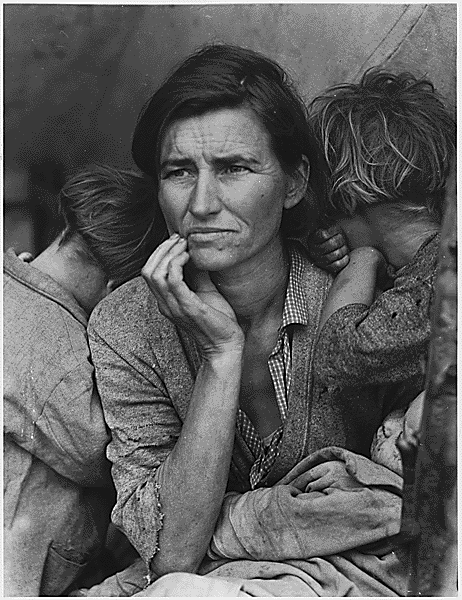 Road to Depression
As a result of the war…
Europe can’t afford to buy U.S. products so the U.S. lends money to Europe so they can buy from the U.S.
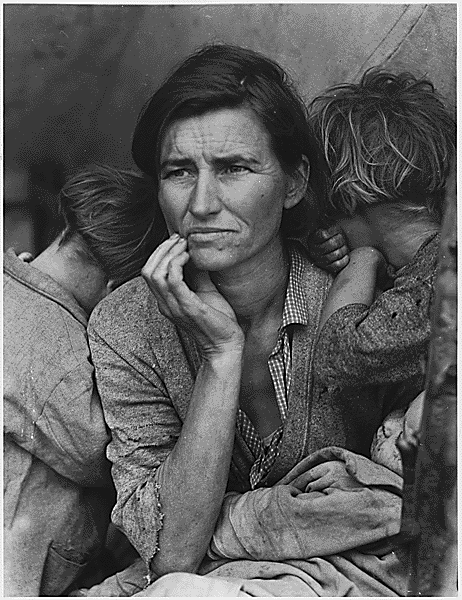 Road to Depression
As a result of the war…
Europe can’t afford to buy U.S. products so the U.S. lends money to Europe so they can buy from the U.S.
Excessive expansion of credit
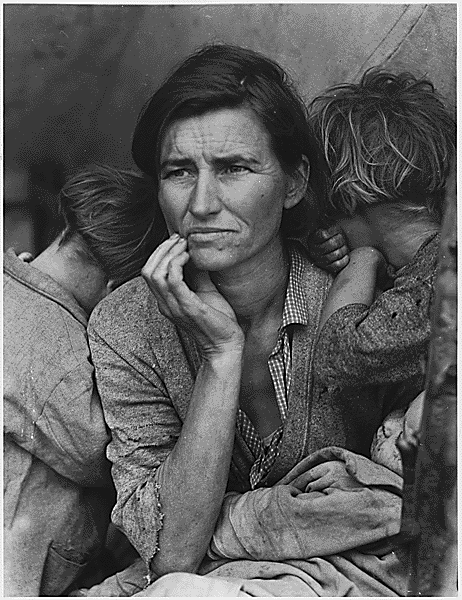 Road to Depression
As a result of the war…
Europe can’t afford to buy U.S. products so the U.S. lends money to Europe so they can buy from the U.S.
Excessive expansion of credit
Unbalanced flow of money to the U.S.
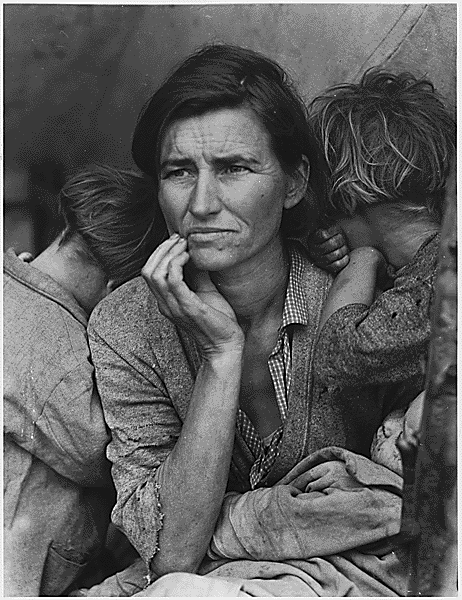 Road to Depression
An Illusion of Prosperity
The Roaring Twenties
In the U.S., Canada, and Great Britain
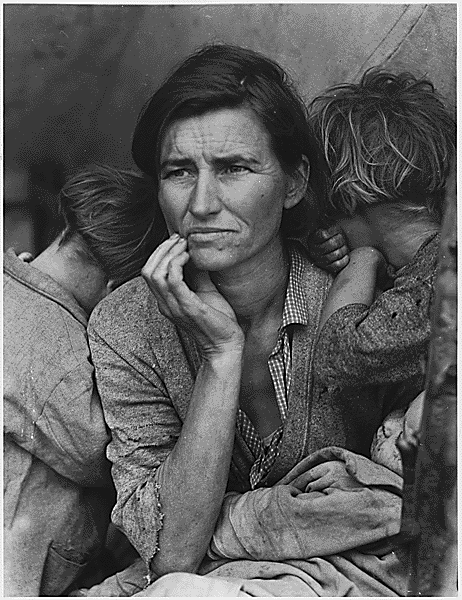 Road to Depression
An Illusion of Prosperity
The Roaring Twenties
In the U.S., Canada, and Great Britain
An age of dramatic social and political change.  For the first time, more Americans lived in cities than on farms.
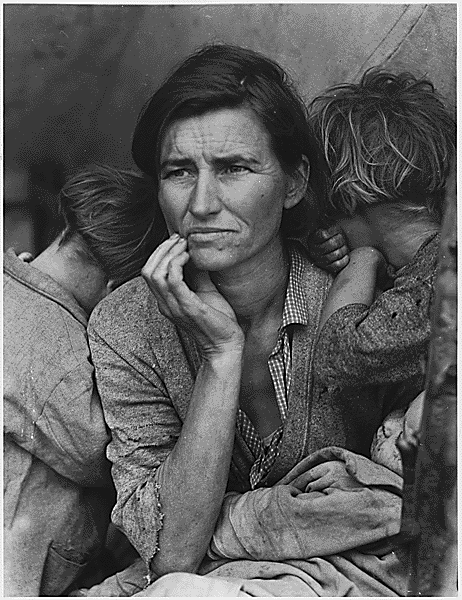 Road to Depression
An Illusion of Prosperity
The Roaring Twenties
In the U.S., Canada, and Great Britain
An age of dramatic social and political change.  For the first time, more Americans lived in cities than on farms.
The nation’s total wealth more than doubled between 1920 and 1929, and this economic growth swept many Americans into an affluent but unfamiliar “consumer society.”
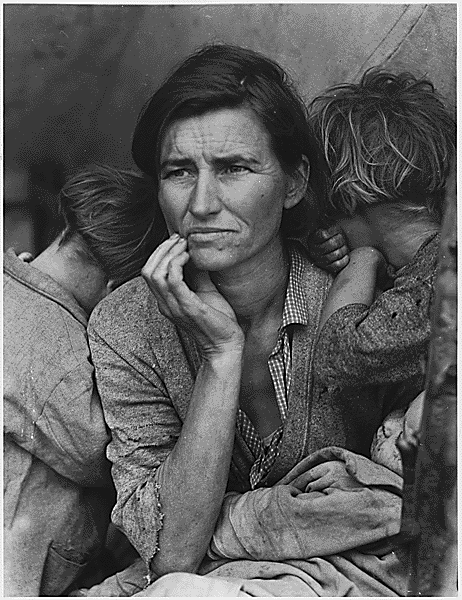 Road to Depression
An Illusion of Prosperity
The Roaring Twenties
In the U.S., Canada, and Great Britain
An age of dramatic social and political change.  For the first time, more Americans lived in cities than on farms.
The nation’s total wealth more than doubled between 1920 and 1929, and this economic growth swept many Americans into an affluent but unfamiliar “consumer society.” 
Wages were up.  Workers had more money to spend, and they spent it on automobiles, and popular entertainment, especially movies.
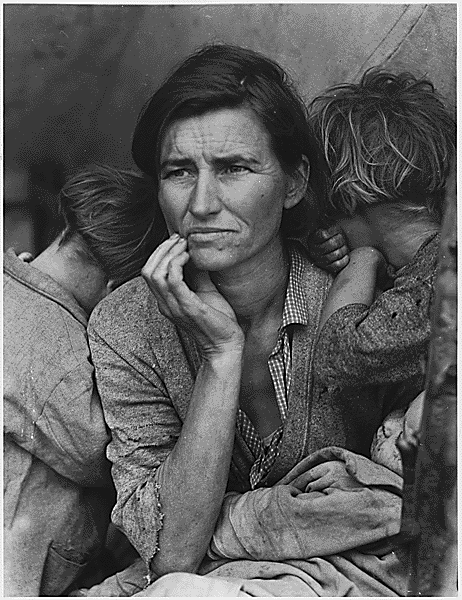 Road to Depression
An Illusion of Prosperity
The Stock Market Boom
Although the stock market has the reputation of being a risky investment, it did not appear that way in the 1920s.  With the mood of the country exuberant, the stock market seemed an infallible investment in the future.
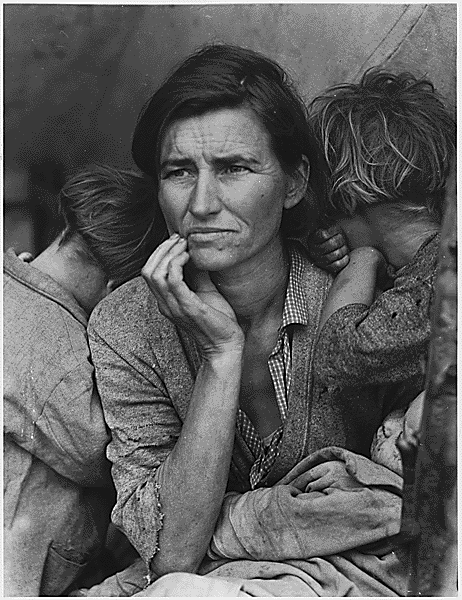 Road to Depression
An Illusion of Prosperity
The Stock Market Boom
Although the stock market has the reputation of being a risky investment, it did not appear that way in the 1920s.  With the mood of the country exuberant, the stock market seemed an infallible investment in the future.
As more people invested in the stock market, stock prices began to rise.  This was first noticeable in 1925.
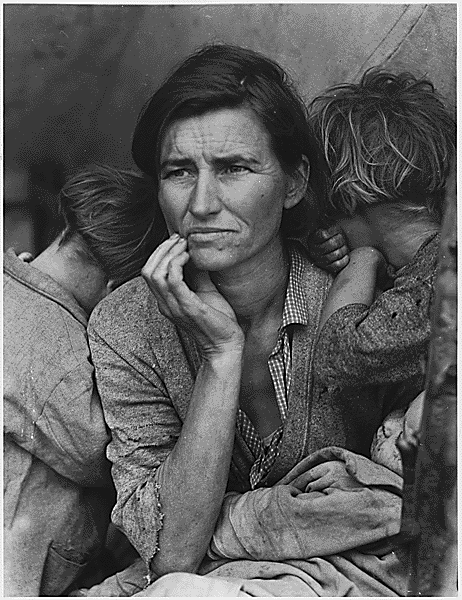 Road to Depression
An Illusion of Prosperity
The Stock Market Boom
Although the stock market has the reputation of being a risky investment, it did not appear that way in the 1920s.  With the mood of the country exuberant, the stock market seemed an infallible investment in the future.
As more people invested in the stock market, stock prices began to rise.  This was first noticeable in 1925.
The stock market boom changed the way investors viewed the stock market.  No longer was the stock market for long-term investment.  Rather, in 1928, the stock market had become a place where everyday people truly believe that they could become very rich.
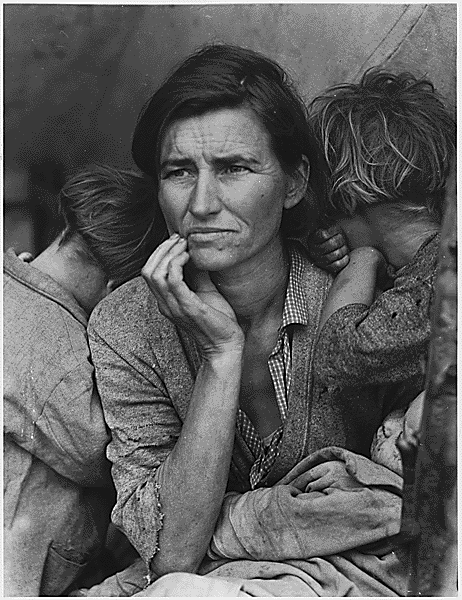 Road to Depression
An Illusion of Prosperity
The Stock Market Boom (continued)
Interests in the stock market reached a fevered pitch.  Stocks had become the talk of the town. As newspapers reported stories of ordinary people – like chauffeurs, maids, and teachers – making millions off the stock market, the fervor to buy stocks grew exponentially.
Although an increasing number of people wanted to buy stocks, not everyone had the money to do so.  So people were allowed to buy stocks “on margin.”  This means that the buyer would put down some of his own money, and borrow the rest from a broker.  In the 1920s, the buyer only had to put down 10-20% of his money and thus borrowed 80-90% of the cost of the stock.
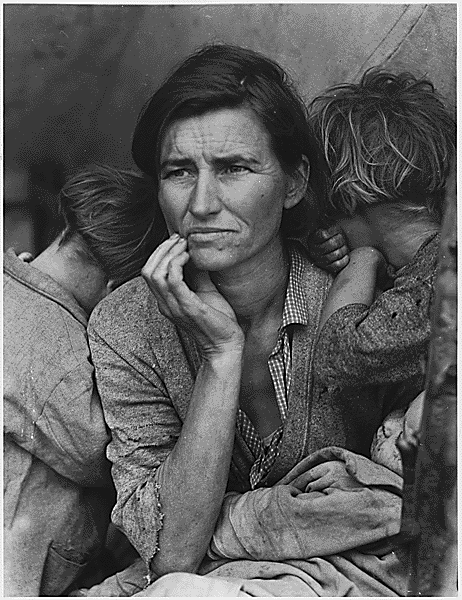 Road to Depression
An Illusion of Prosperity
The Stock Market Boom (continued)
Buying on margin could be risky because if the price of stock fell lower than the loan amount, the broker would likely issue a “margin call,” which means that the buyer must come up with the cash to pay back his loan immediately.
In the 1920s, many speculators (people who hoped to make a lot of money on the stock market) bought stocks on margin.  Confident in what seemed a never-ending rise in prices, many of these speculators neglected to seriously consider the risk they were taking.
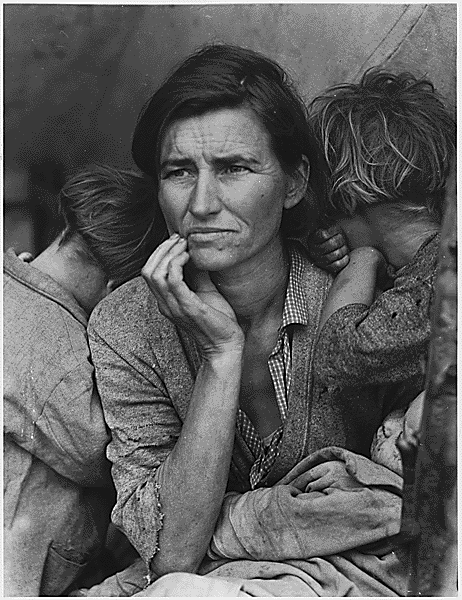 Road to Depression
An Illusion of Prosperity
The Stock Market Boom (continued)
Buying on margin could be risky because if the price of stock fell lower than the loan amount, the broker would likely issue a “margin call,” which means that the buyer must come up with the cash to pay back his loan immediately.
In the 1920s, many speculators (people who hoped to make a lot of money on the stock market) bought stocks on margin.  Confident in what seemed a never-ending rise in prices, many of these speculators neglected to seriously consider the risk they were taking.
But for now, everything was roses!
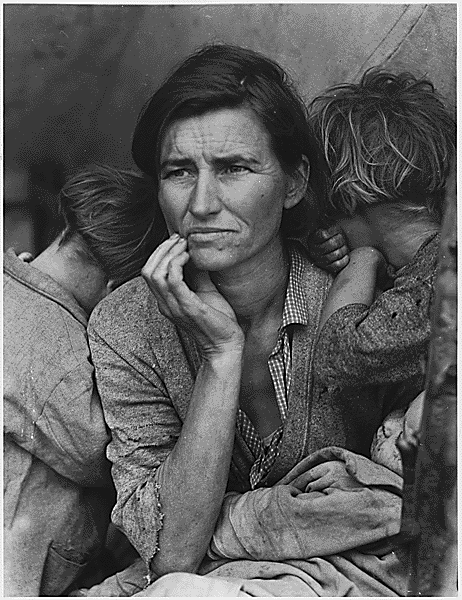 Road to Depression
An Illusion of Prosperity
Europe rebuilds 
They were able to rebuild many industries, although still had trouble reclaiming some markets.
European agriculture also picks up, which meant that they could feed themselves now.  There was no need to get American produce.
While most of Europe was still suffering from the effects of the Great War, many areas were recovering, albeit slowly.
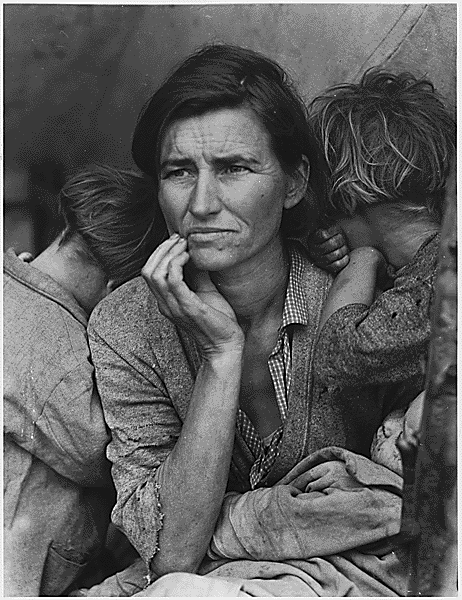 Road to Depression
An Illusion of Prosperity
Tariffs
As a result of the slow recovery, Europe began exporting their own products, particularly to America.
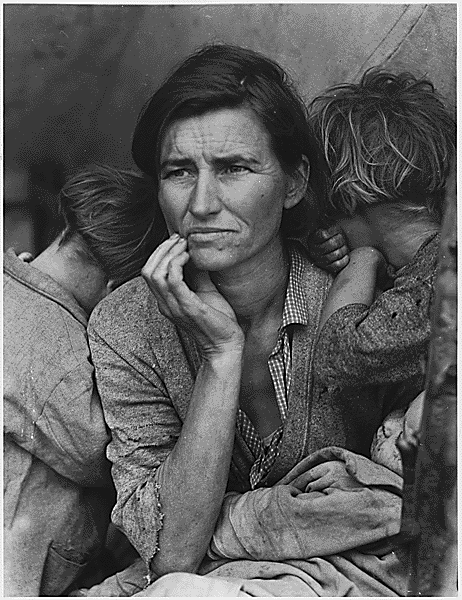 Road to Depression
An Illusion of Prosperity
Tariffs
As a result of the slow recovery, Europe began exporting their own products, particularly to America.
This caused the prices of produce in America to drop.
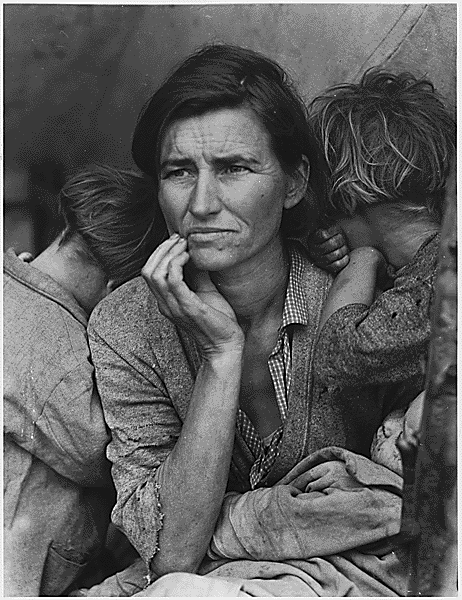 Road to Depression
An Illusion of Prosperity
Tariffs
As a result of the slow recovery, Europe began exporting their own products, particularly to America.
This caused the prices of produce in America to drop.
Tariffs = tax on imports to make home market cheaper.
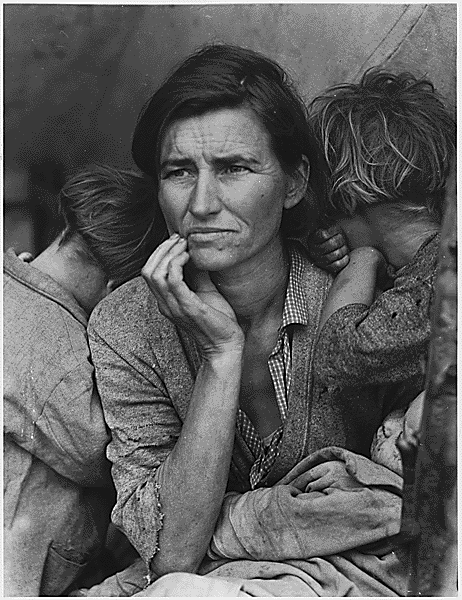 Road to Depression
An Illusion of Prosperity
Tariffs
As a result of the slow recovery, Europe began exporting their own products, particularly to America.
This caused the prices of produce in America to drop.
Tariffs = tax on imports to make home market cheaper.
In response, the U.S. places high protective tariffs to protect home markets.
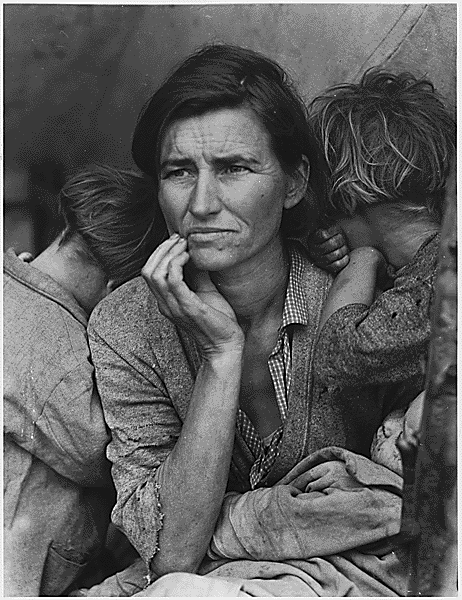 Road to Depression
An Illusion of Prosperity
Tariffs
As a result of the slow recovery, Europe began exporting their own products, particularly to America.
This caused the prices of produce in America to drop.
Tariffs = tax on imports to make home market cheaper.
In response, the U.S. places high protective tariffs to protect home markets.
Higher prices, heavier competition; fewer markets.
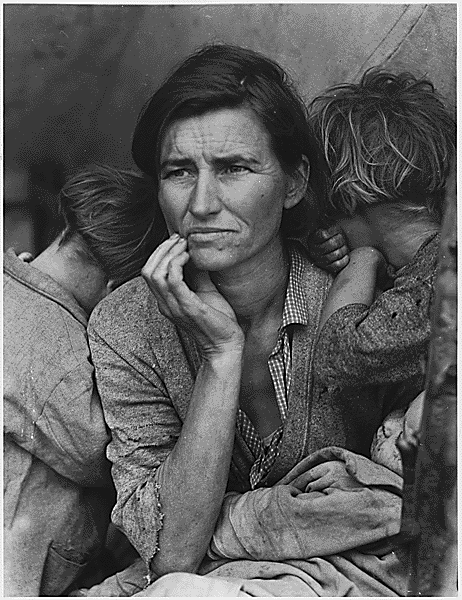 Road to Depression
Farmers
Boom
In order to keep up with the demand from Europe right after the war, farmers bought land (mortgage).
Farmers also invested in new machines to better keep up with the demand from Europe.
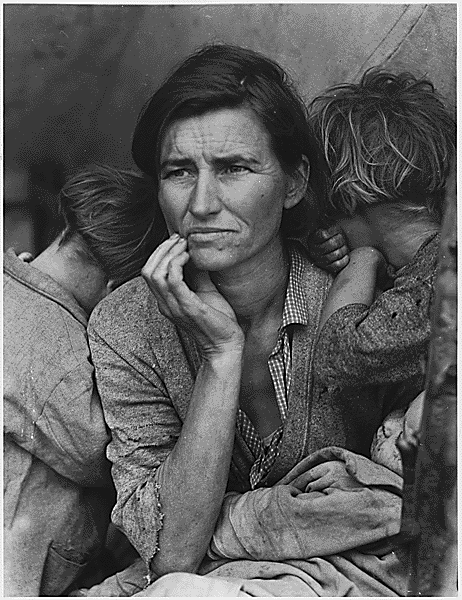 Road to Depression
Farmers
Boom
In order to keep up with the demand from Europe right after the war, farmers bought land (mortgage).
Farmers also invested in new machines to better keep up with the demand from Europe.
Bust
When the demand from Europe decreased, farmers could not pay the mortgage.
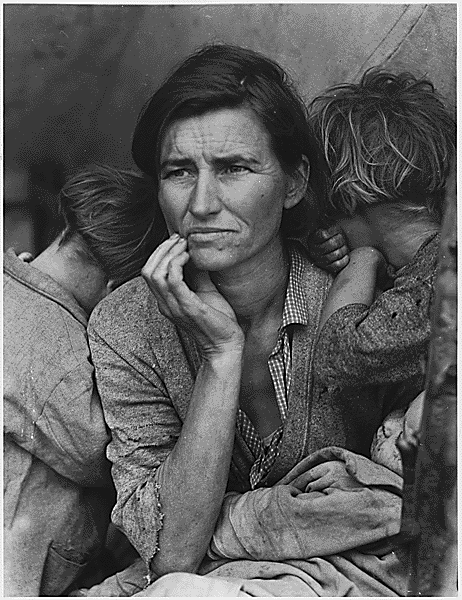 Road to Depression
Farmers
Boom
In order to keep up with the demand from Europe right after the war, farmers bought land (mortgage).
Farmers also invested in new machines to better keep up with the demand from Europe.
Bust
When the demand from Europe decreased, farmers could not pay the mortgage.
Many farmers defaulted on their mortgage and lost their land.
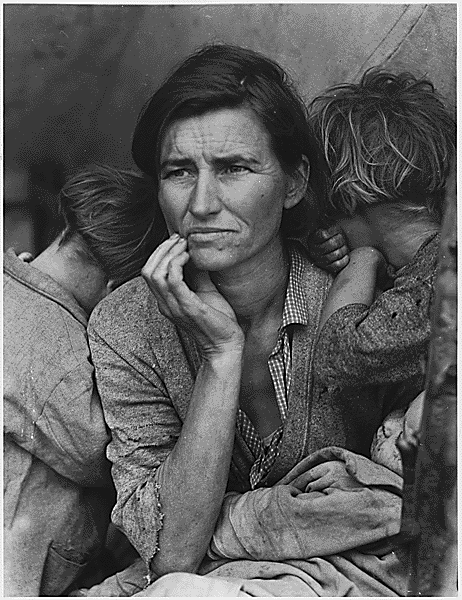 Depression
The Stock Market Crash
In March, 1929, the stock market suffered a mini-crash.  Some prices began to drop and panic struck across the country.  Margin calls were issued.  To temper the panic, some banks continued to lend, giving the people some reassurance that all was not lost.
During the summer of 1929, the stock market boomed again, reaching the highest level to date.
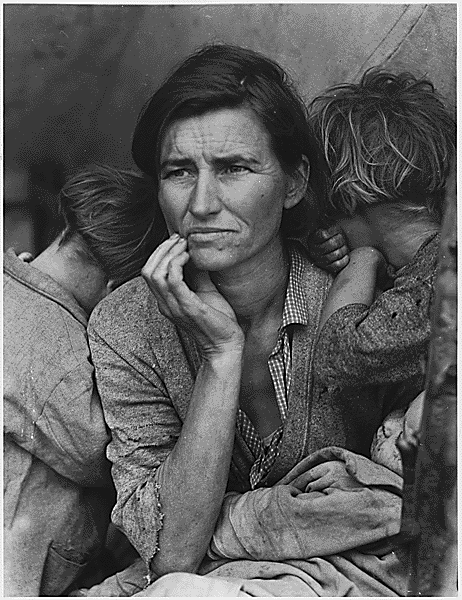 Depression
The Stock Market Crash (continued)
“Black Tuesday”
October 29, 1929
Stock prices plummeted
People couldn’t get rid of their stocks fast enough.  But since everyone was selling and no one was buying, stock prices collapsed.
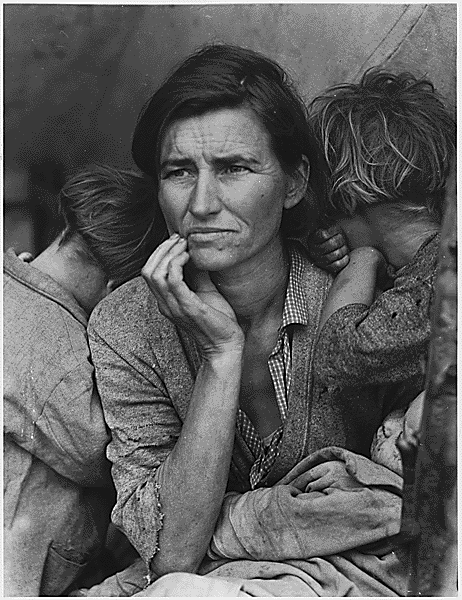 Depression
The Stock Market Crash (continued)
“Black Tuesday”
October 29, 1929
Stock prices plummeted
People couldn’t get rid of their stocks fast enough.  But since everyone was selling and no one was buying, stock prices collapsed.
Margin calls were issued, forcing people to pay up on stocks that were no longer worth anything.  And so loans could not be paid back to…
… brokers who had lent money, causing brokers to lose money.
… to banks who had lent money, causing banks to stop lending.
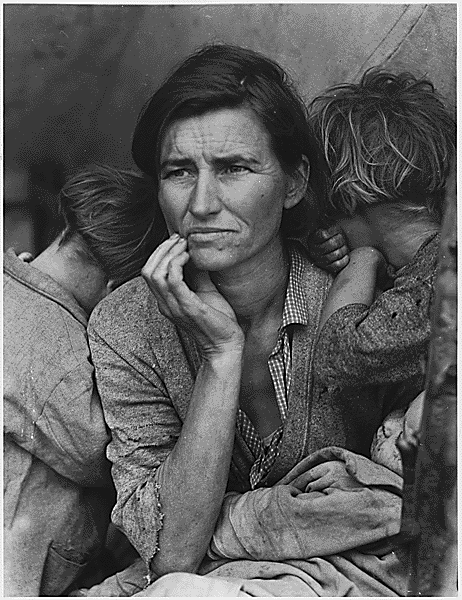 Depression
Bank Failures
Many small banks, particularly in rural areas, had overextended credit to farmers who, for the most party, had not shared in the prosperity of the 1920s and often could not repay the loans.
Big banks, meanwhile, had foolishly made huge loans to foreign countries.
So that foreign countries could repay their earlier debts from WWI
So that foreign countries could buy American goods
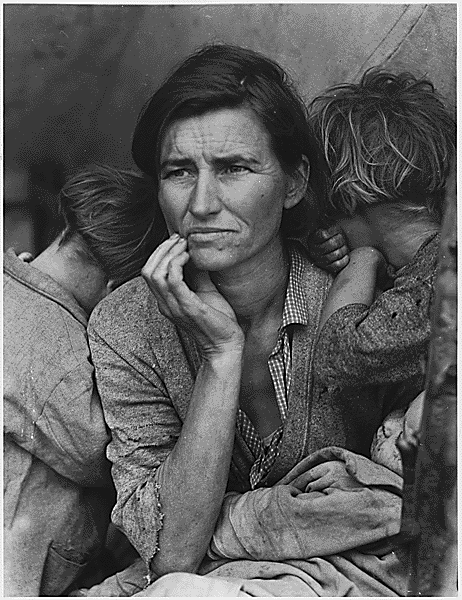 Depression
Bank Failures (continued)
When times got tough and U.S. banks stopped lending, European nations simply defaulted on their outstanding loans.
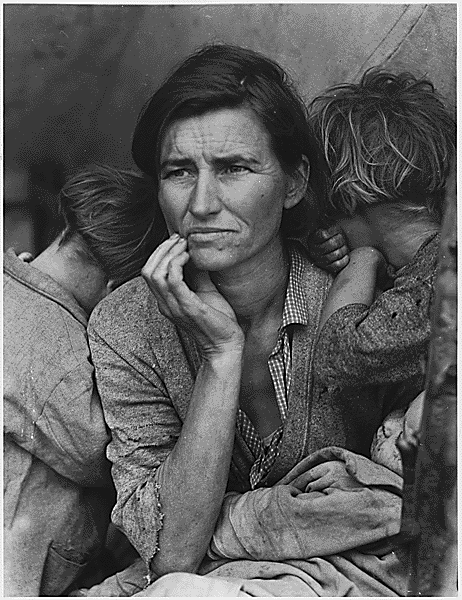 Depression
Bank Failures (continued)
When times got tough and U.S. banks stopped lending, European nations simply defaulted on their outstanding loans.
Many banks went bankrupt.  Others were forced out of business when depositors panicked and withdrew their money.  (Bank run)
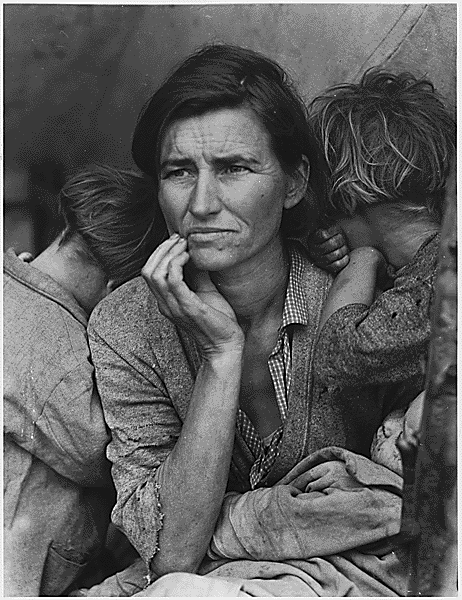 Depression
Bank Failures (continued)
When times got tough and U.S. banks stopped lending, European nations simply defaulted on their outstanding loans.
Many banks went bankrupt.  Others were forced out of business when depositors panicked and withdrew their money.  (Bank run)
The closings and panics almost completely shut down the country’s banking system.
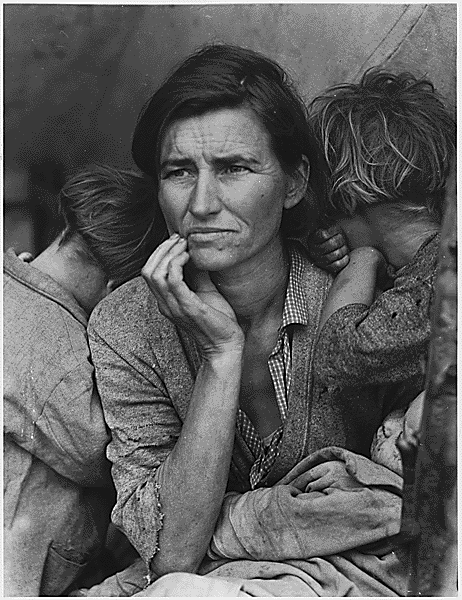 Depression
Too Many Poor People
While the overall economy had soared in the 1920s, most of the wealth was enjoyed by relatively few Americans.
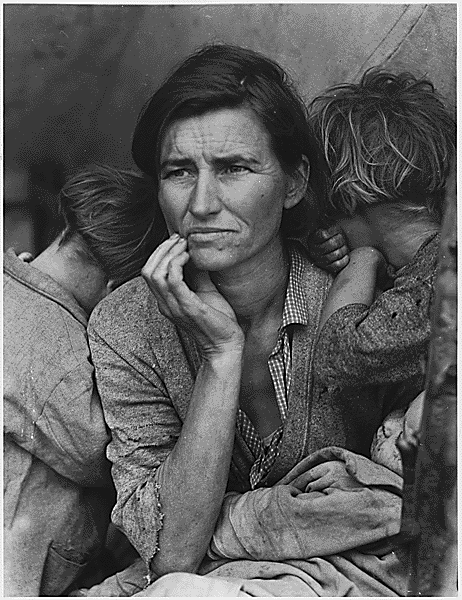 Depression
Too Many Poor People
While the overall economy had soared in the 1920s, most of the wealth was enjoyed by relatively few Americans.
In 1929, half of the families in the country were still living at or below the poverty level.
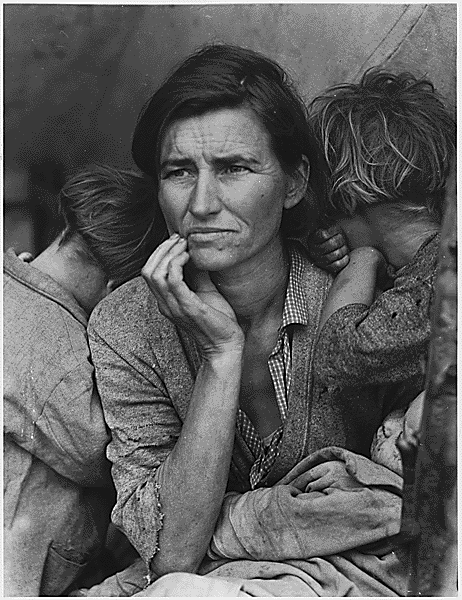 Depression
Too Many Poor People
While the overall economy had soared in the 1920s, most of the wealth was enjoyed by relatively few Americans.
In 1929, half of the families in the country were still living at or below the poverty level.
That made them too poor to buy goods and services, there was no market.
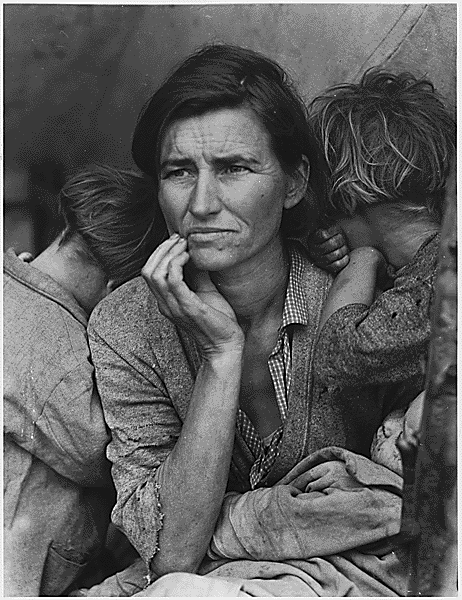 Depression
Too Many Poor People
While the overall economy had soared in the 1920s, most of the wealth was enjoyed by relatively few Americans.
In 1929, half of the families in the country were still living at or below the poverty level.
That made them too poor to buy goods and services, there was no market.
With no markets for their goods, manufacturers had to lay off tens of thousands of workers, which of course just created more poor people.
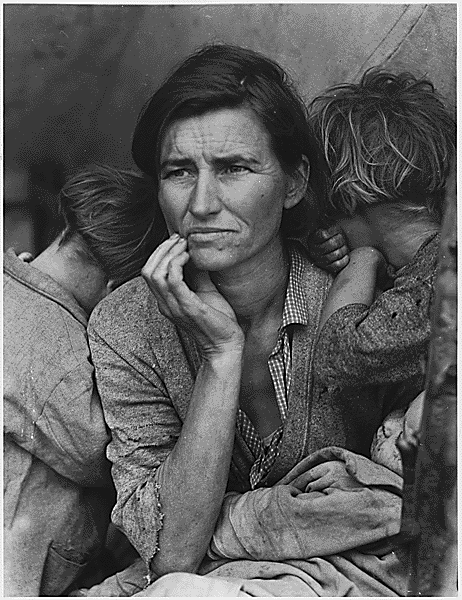 Depression
Too Many Poor People
While the overall economy had soared in the 1920s, most of the wealth was enjoyed by relatively few Americans.
In 1929, half of the families in the country were still living at or below the poverty level.
That made them too poor to buy goods and services, there was no market.
With no markets for their goods, manufacturers had to lay off tens of thousands of workers, which of course just created more poor people.
Businesses failed making the situation worse.
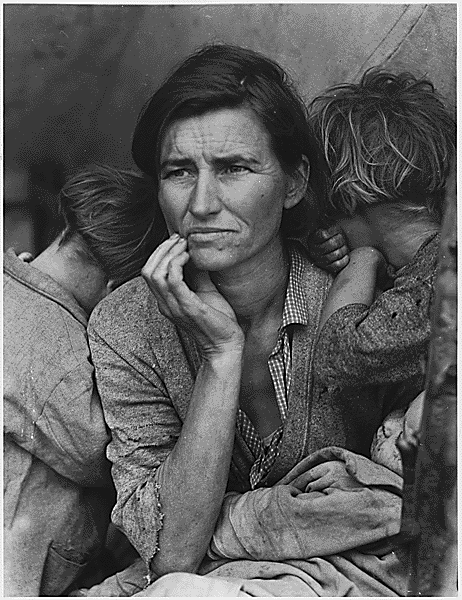 Depression
Farm Failures
Many American farmers were already having a hard time before the Depression, mostly because they were producing too much and farm product prices were too low.
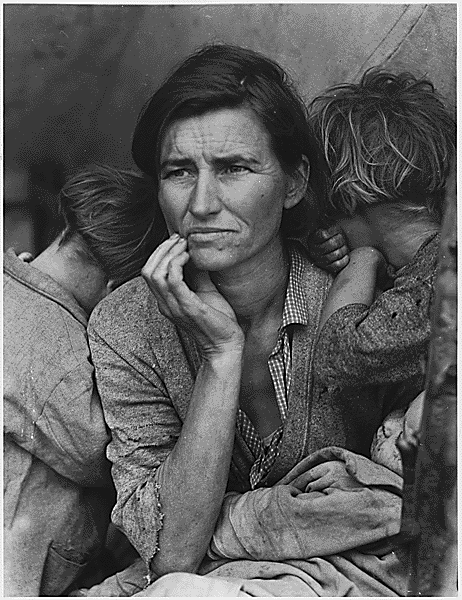 Depression
Farm Failures
Many American farmers were already having a hard time before the Depression, mostly because they were producing too much and farm product prices were too low.
Things were so bad in some areas that farmers burned corn for fuel rather than sell it.
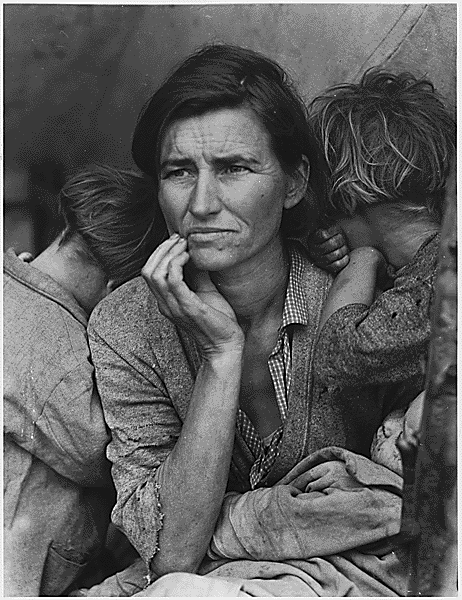 Depression
Farm Failures
Many American farmers were already having a hard time before the Depression, mostly because they were producing too much and farm product prices were too low.
Things were so bad in some areas that farmers burned corn for fuel rather than sell it.
Then one of the worst droughts in record history hit the Great Plains.  The Midwest became known as the “Dust Bowl.”  Dry winds picked up tons of topsoil and blew it across the prairies, creating huge, suffocating clouds of dirt that buried towns and turned farms into abandoned deserts.
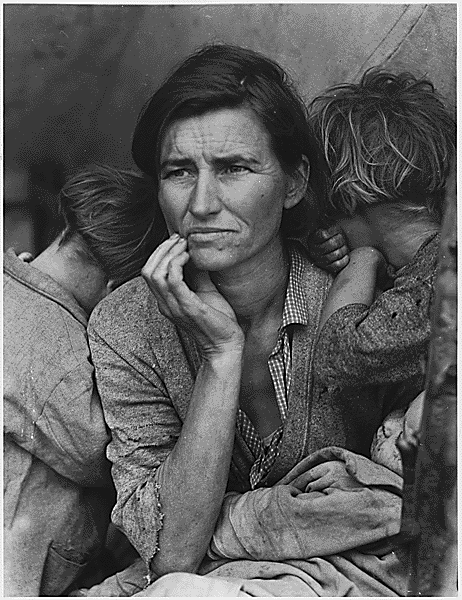 Conclusion
A period of uneven prosperity in the decade following WWI (the 1920s) was followed by worldwide depression in the 1930s.
Causes of worldwide depression
German reparations
Expansion of production capacities and dominance of the United States in the global economy
High protective tariffs
Excessive expansion of credit
Stock Market Crash of 1929
Impact of worldwide depression
High unemployment in industrial countries
Bank failures and collapse of credit
Collapse of prices in world trade
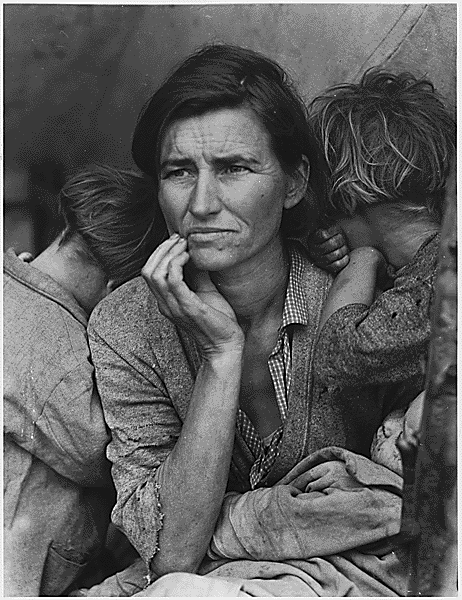 Exit Question… the old way!